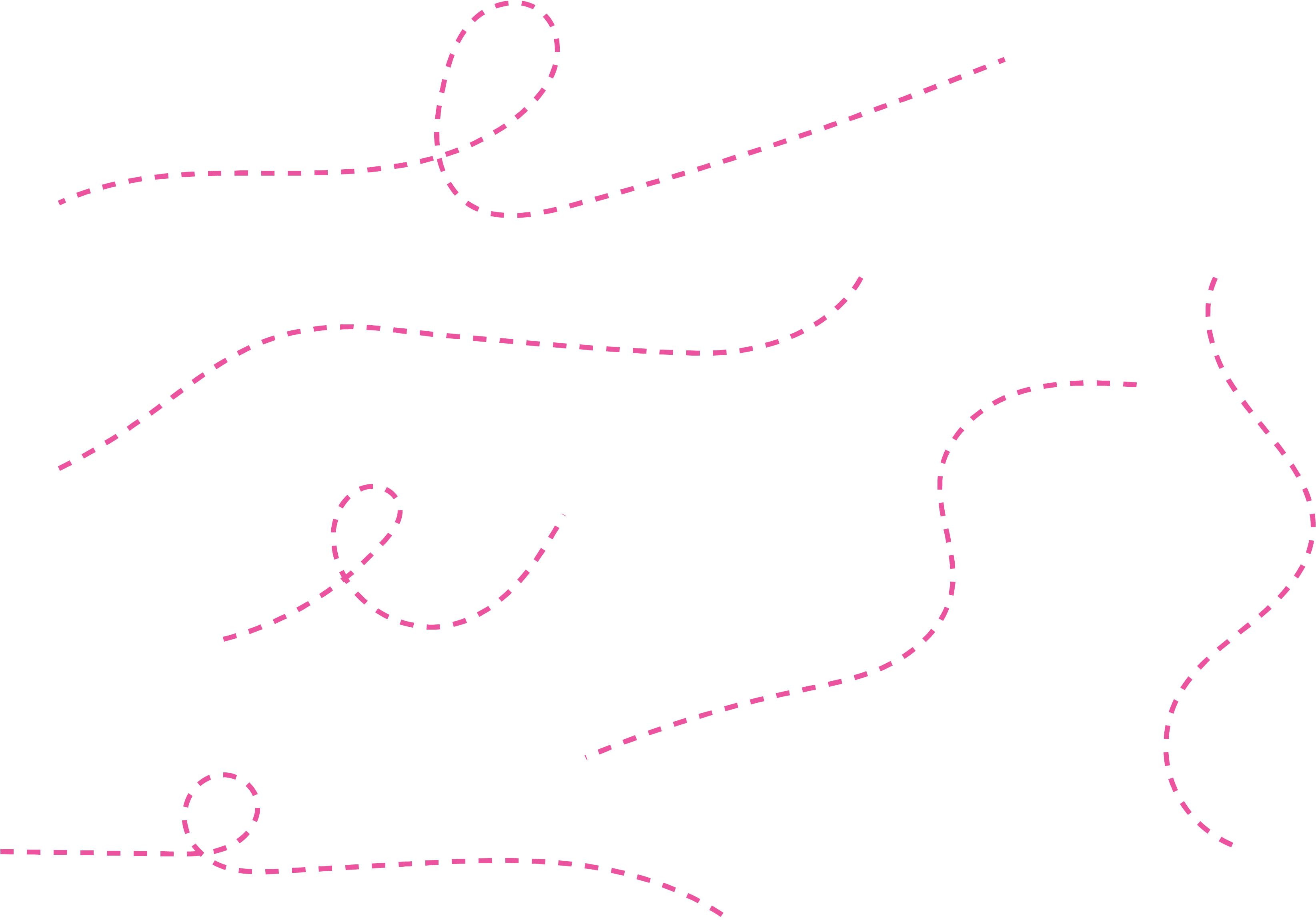 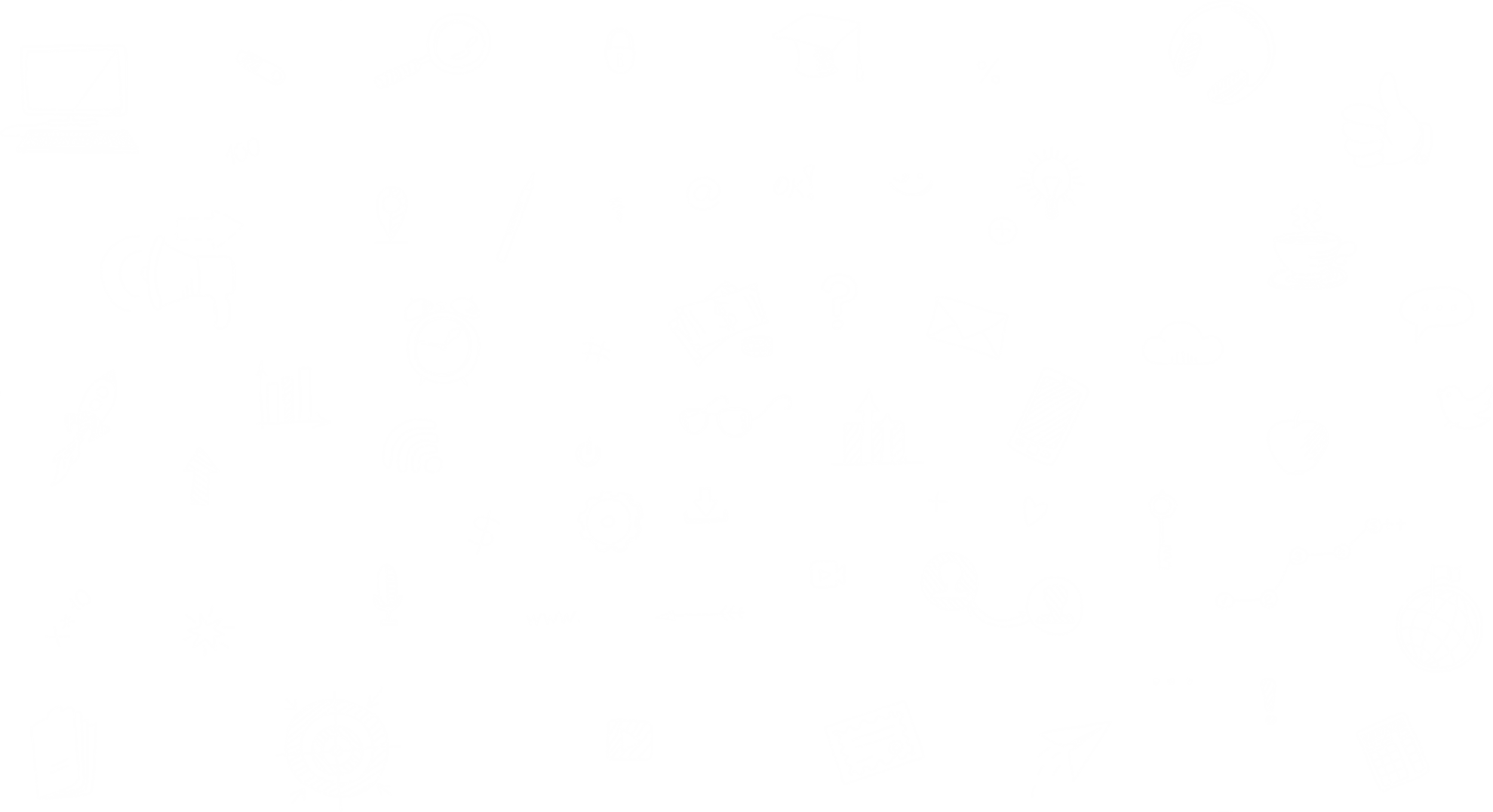 Performance Review &
Compensation Evaluation
Example for a Marketing role
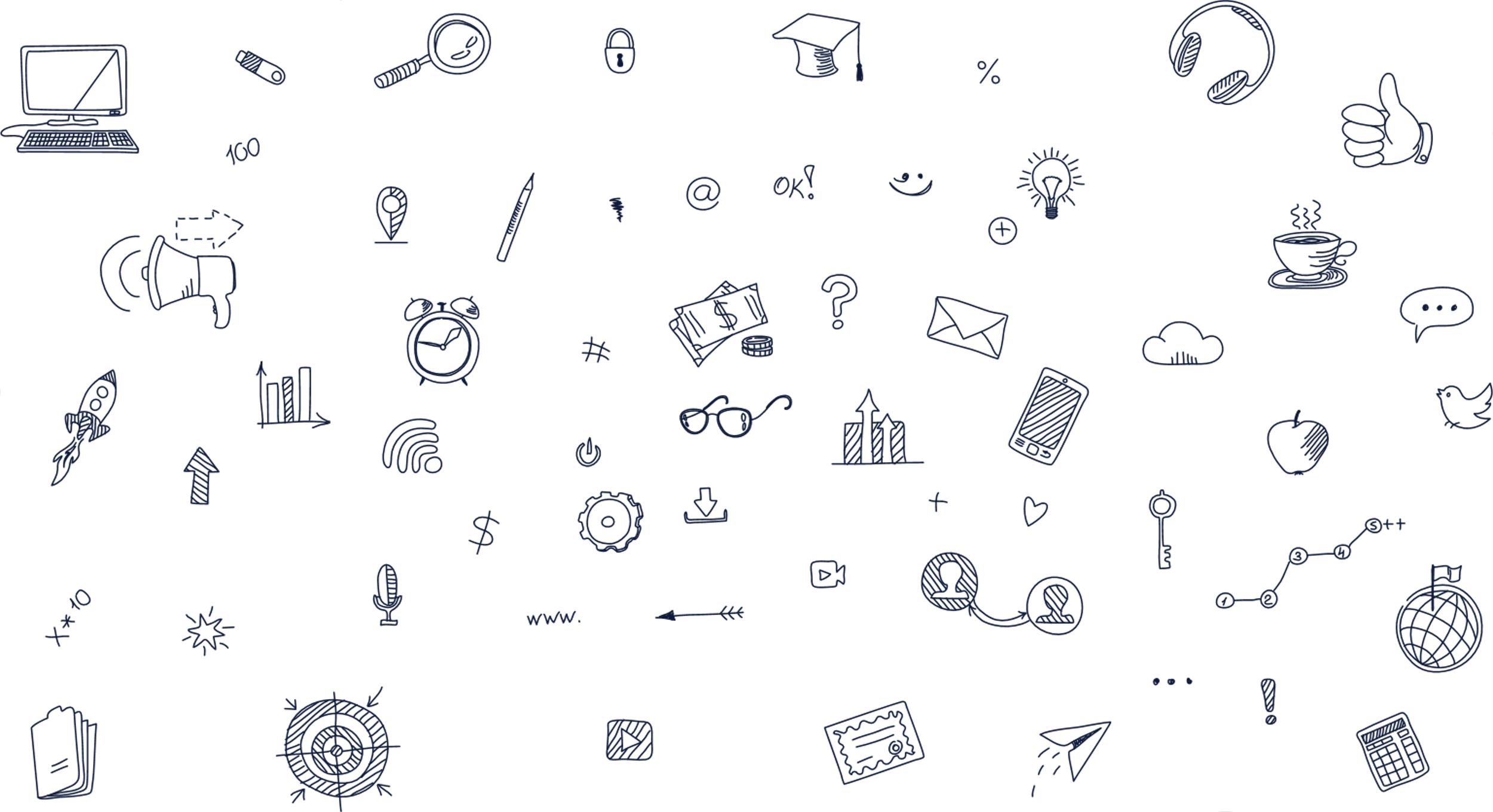 Instructions
How to use this template:

Download this deck (you’re already off to a great start!) 
Highlight the most significant impacts you’ve had on the business. There are some slides with examples. 

List what you achieved that supports the impact, and include a description of the work you completed to achieve the result, and any metrics demonstrating the value of the impact. (be as specific as possible…)

Do your salary research and compile numbers that support your ask
Include a summary slide to compile the key points from the deck and make your ask
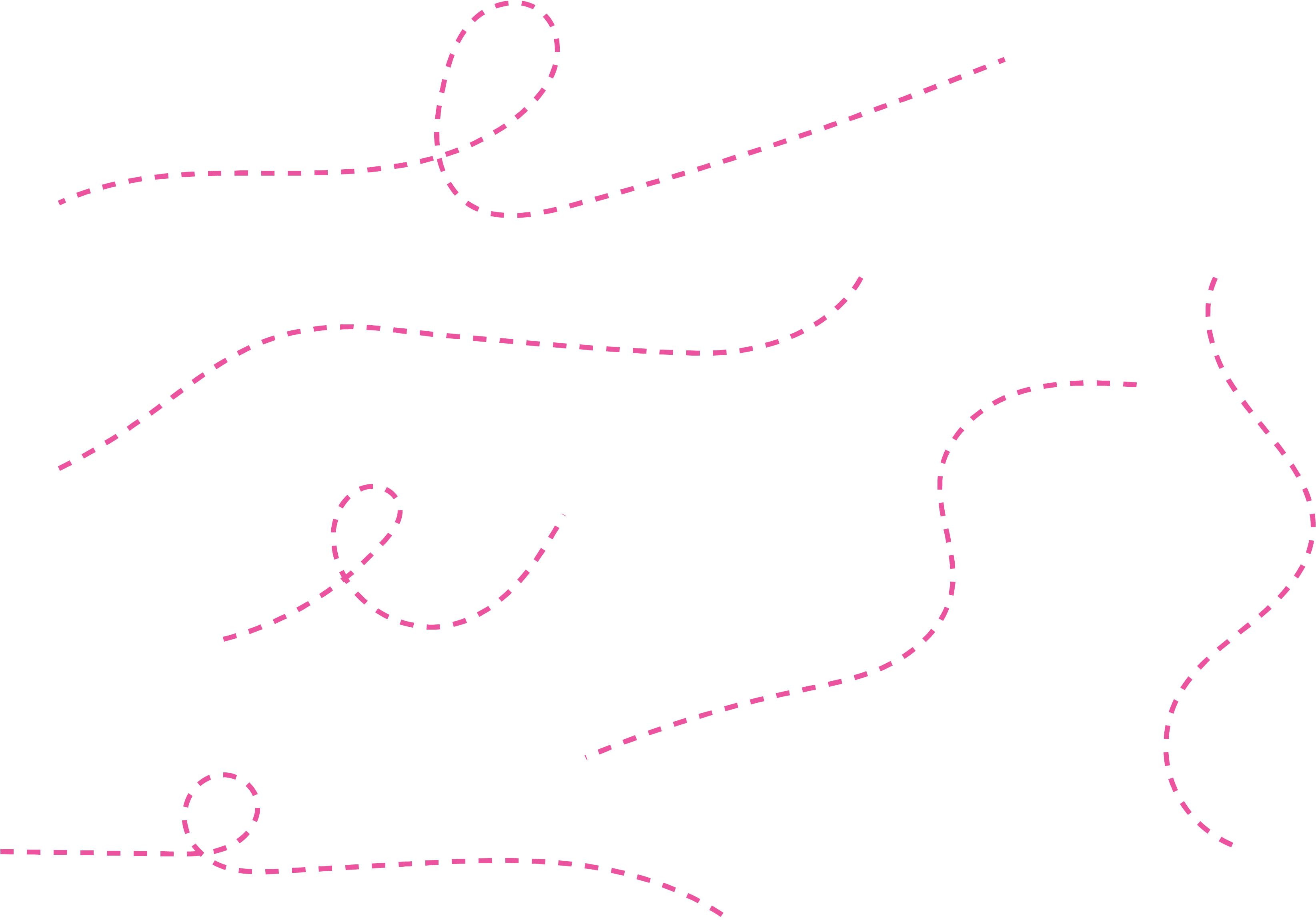 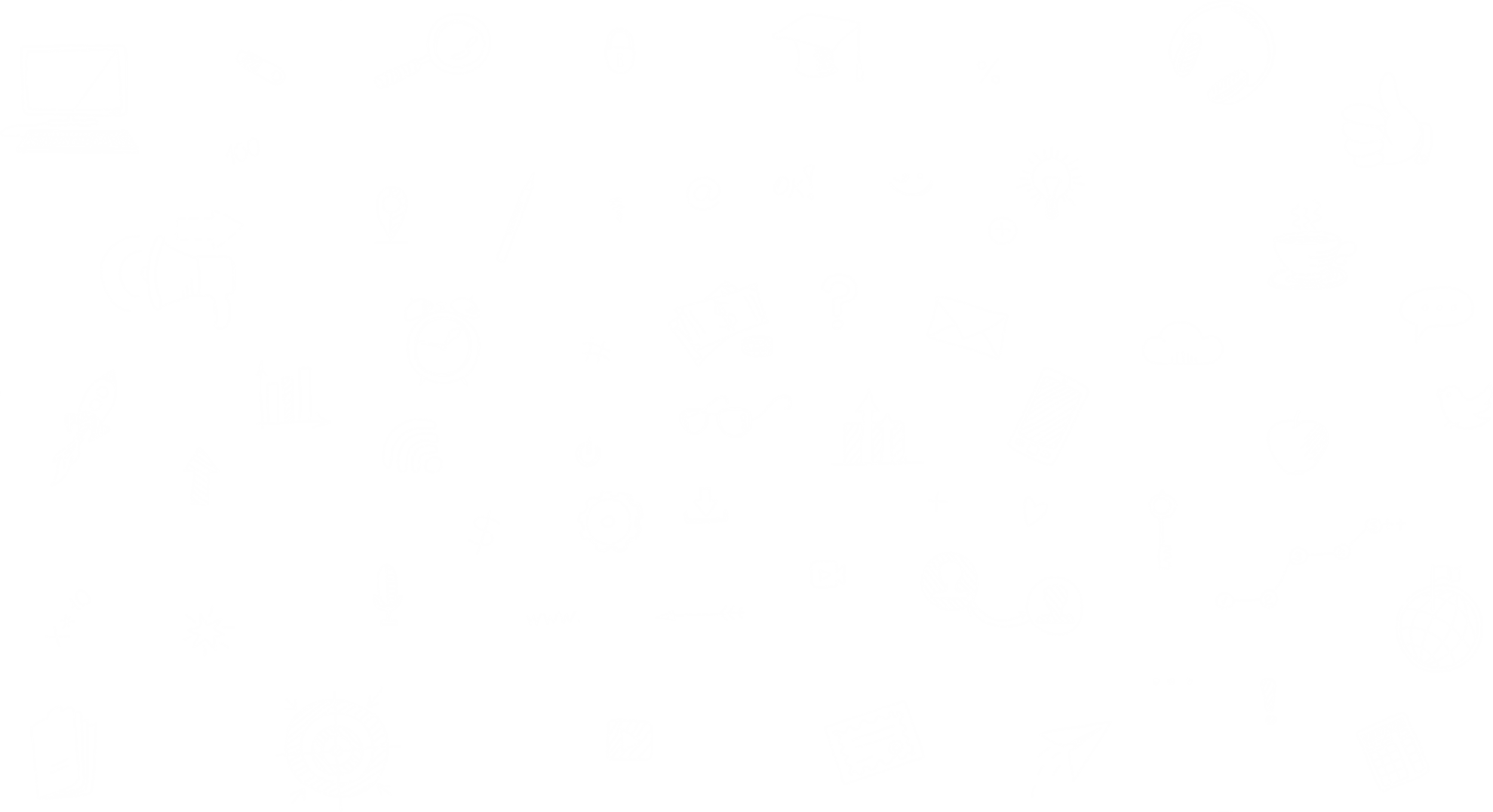 Demonstrate your Impact
(with examples)
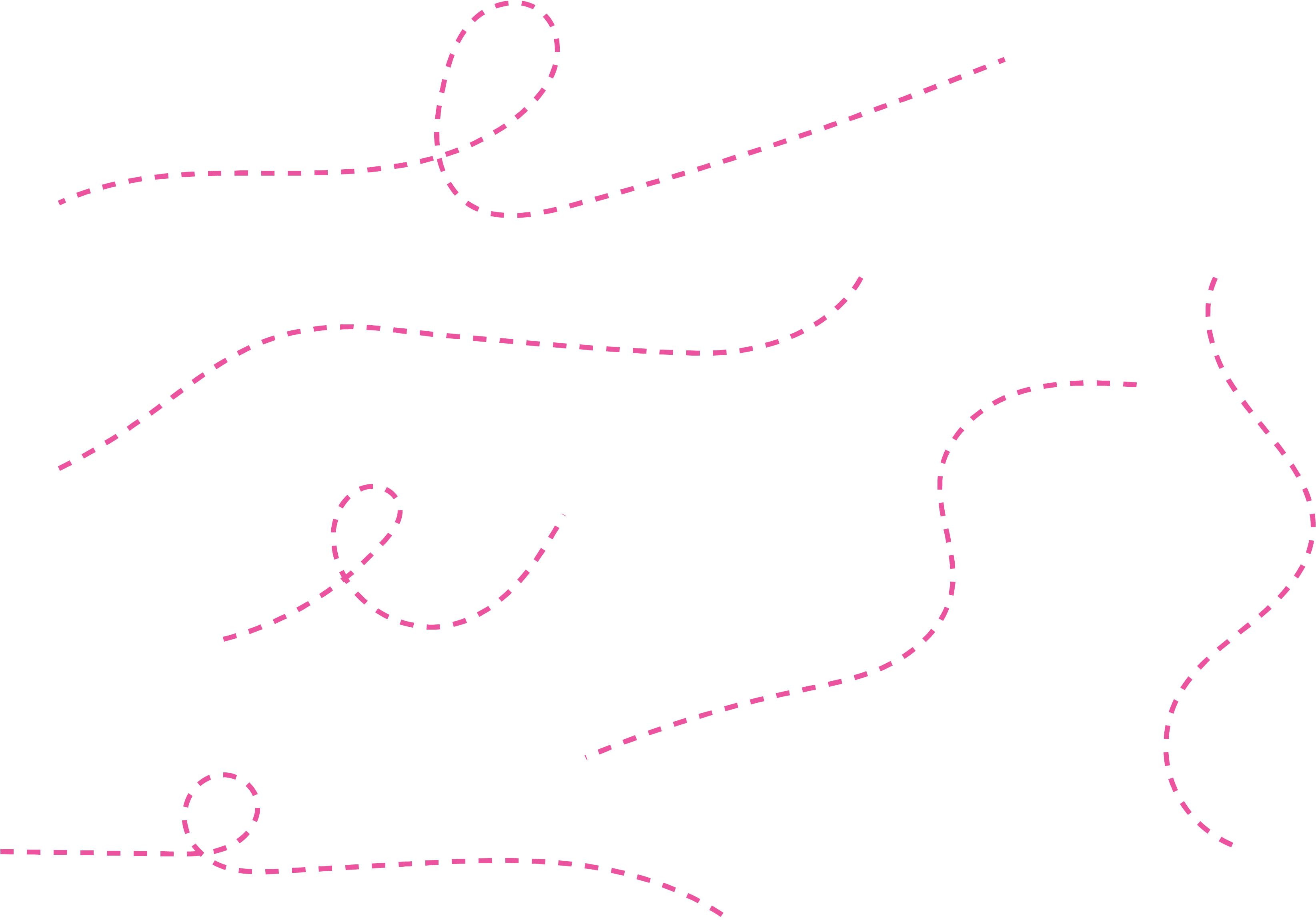 Performance Review & Compensation Evaluation
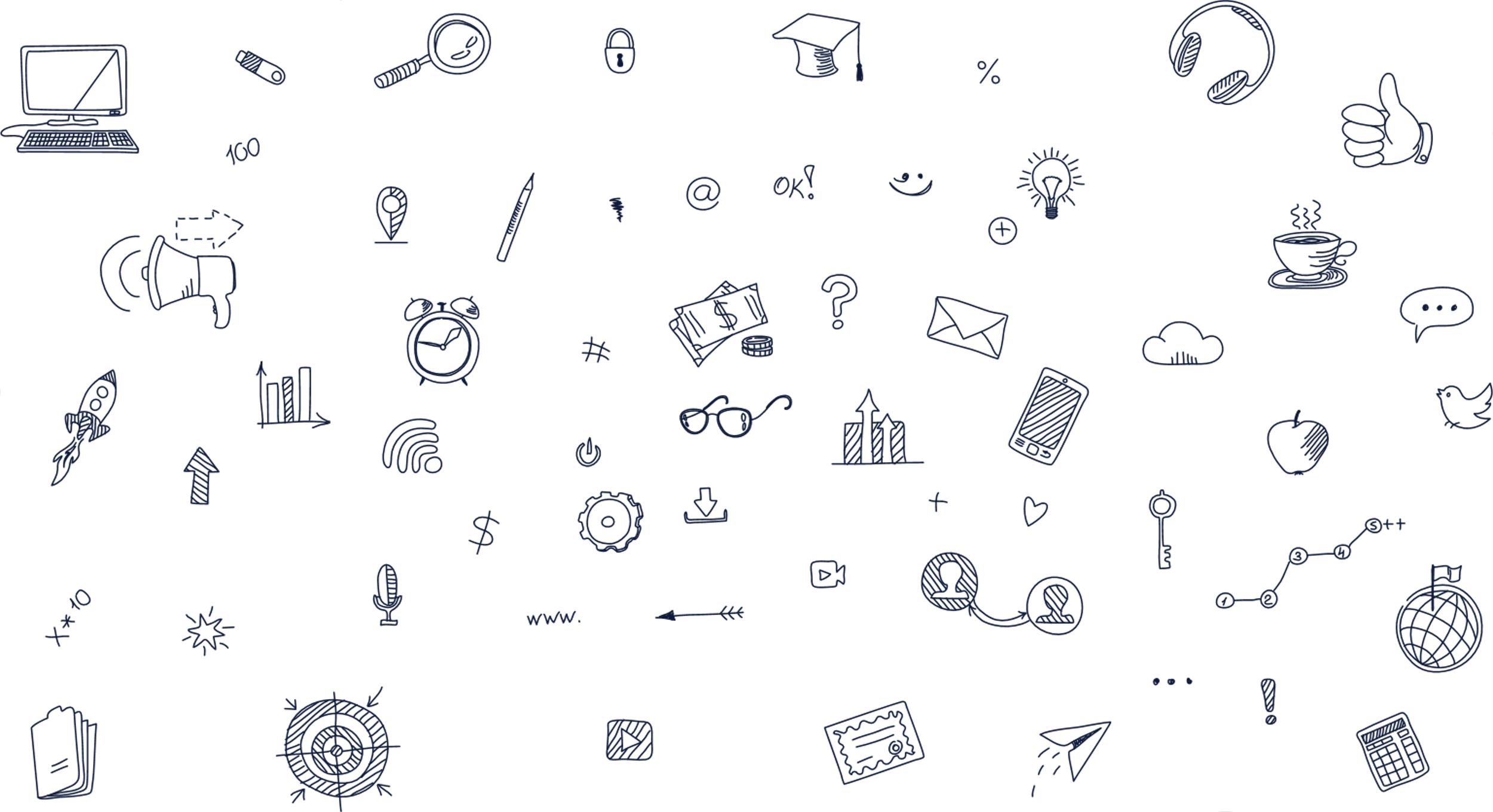 Performance Review
Example:
Achieved significant user acquisition growth: In 2022, acquired X users and reduced cost per user by X%. Grew channel from X% of total user acquisition to Y%. 

Realized savings of $X in quarterly cost reductions.

Set plans to drastically scale channel in 2023 and recognize a minimum additional savings of $X.
[Significant Impact] Scaled user acquisition volume while reducing costs.
[Achievement]: [Description of work including metrics demonstrating impact]
Included a chart showing the results of quarterly user acquisition growth and cost savings to drive the point home!
Performance Review & Compensation Evaluation
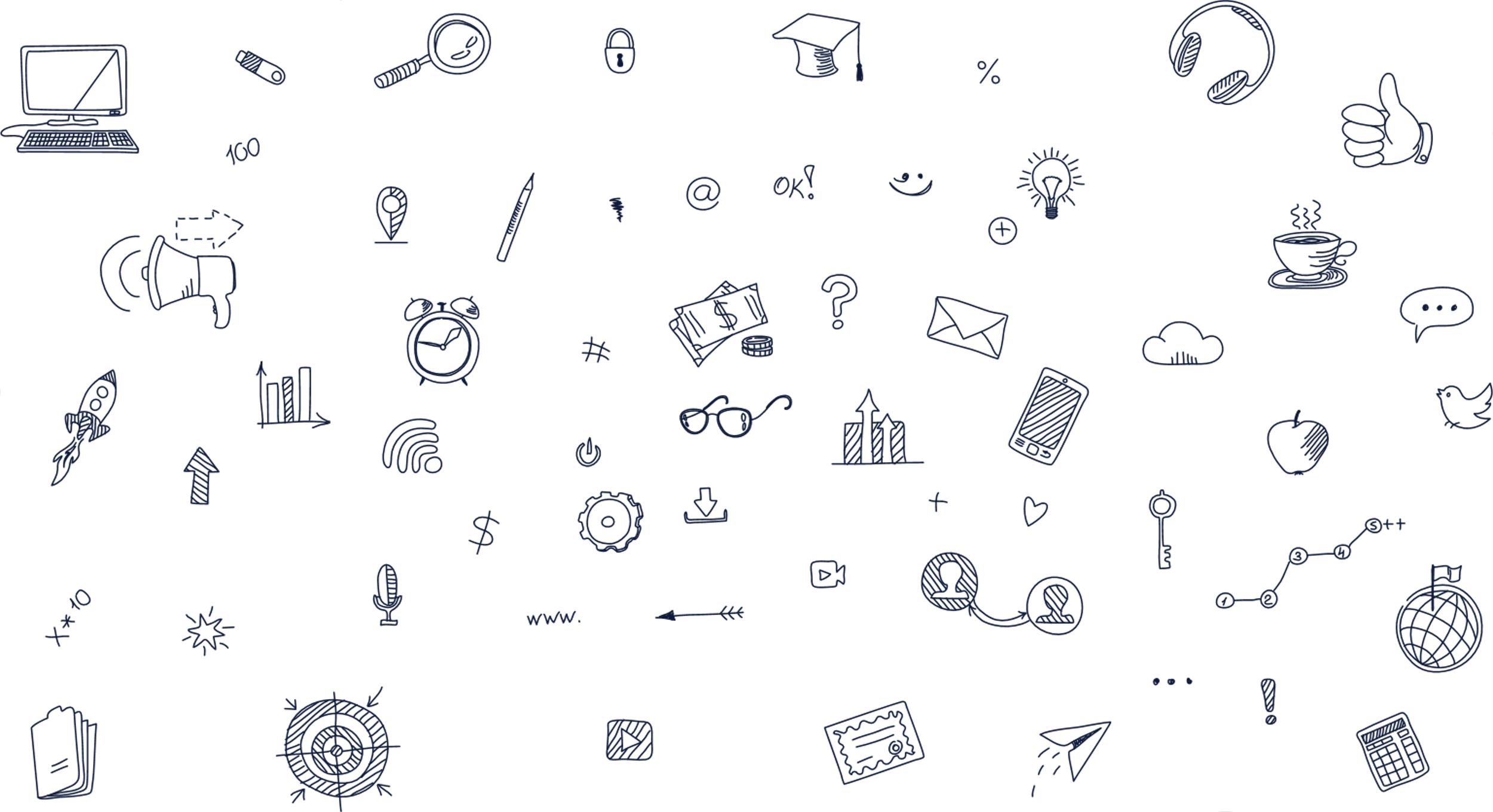 Performance Review
Example:
Optimized foundational infrastructure to expand marketing strategy: Implemented internal infrastructure by working cross-functionally which will enable this marketing strategy in 2023.

Developed and continuously improved playbooks and executed campaigns across marketing channels, resulting in the acquisition of over X users in 2022.

Improved strategic planning process and alignment, by implementing planning models and frameworks, and setting weekly cross-functional syncs to stay aligned on quarterly goals and plans.
[Significant Impact] Launched new Marketing Program, including high level strategy design and strategic/cross-functional planning and alignment, with program showing early, positive results.
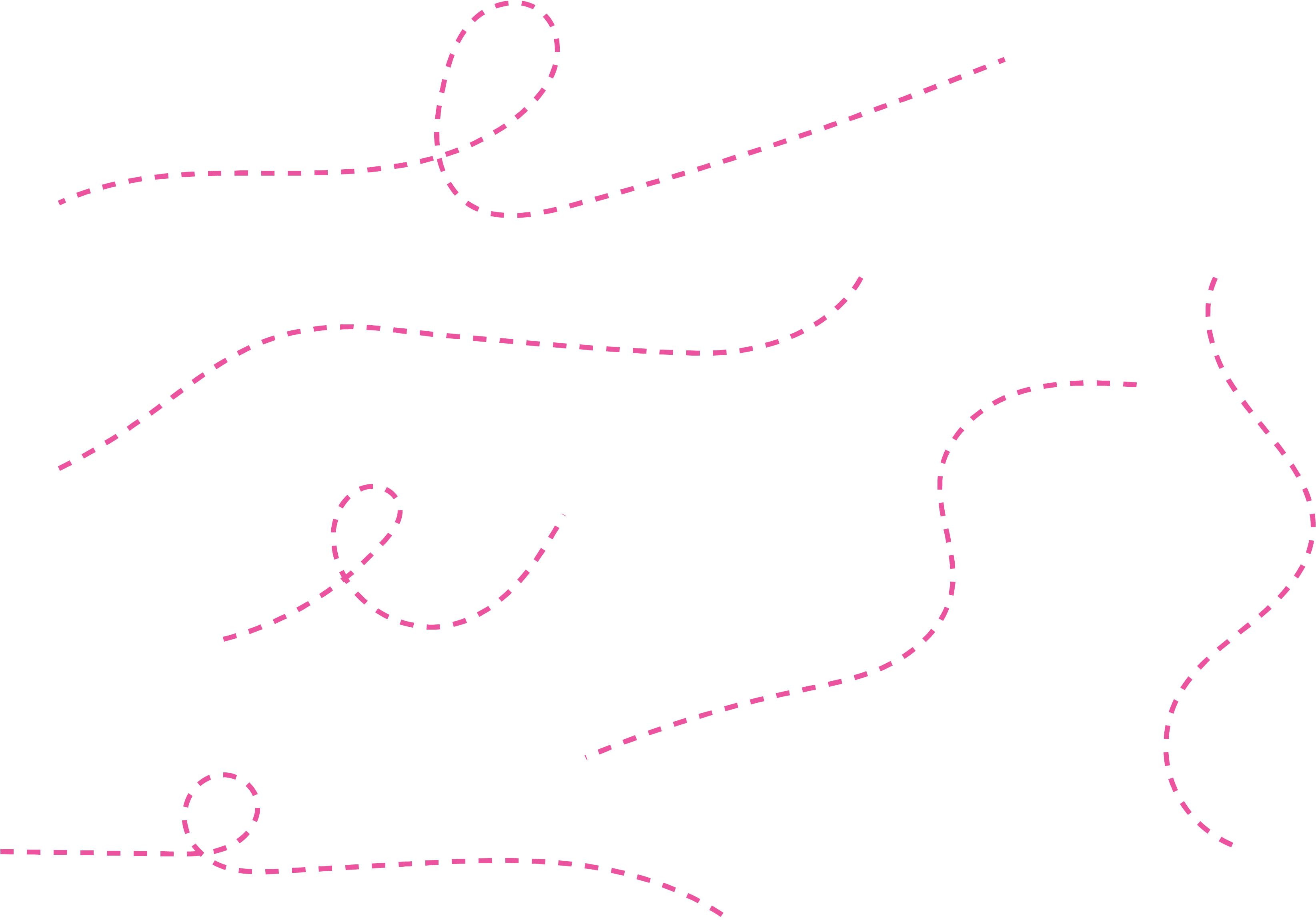 [Achievements]: [Descriptions of work including metrics demonstrating impact]
Performance Review & Compensation Evaluation
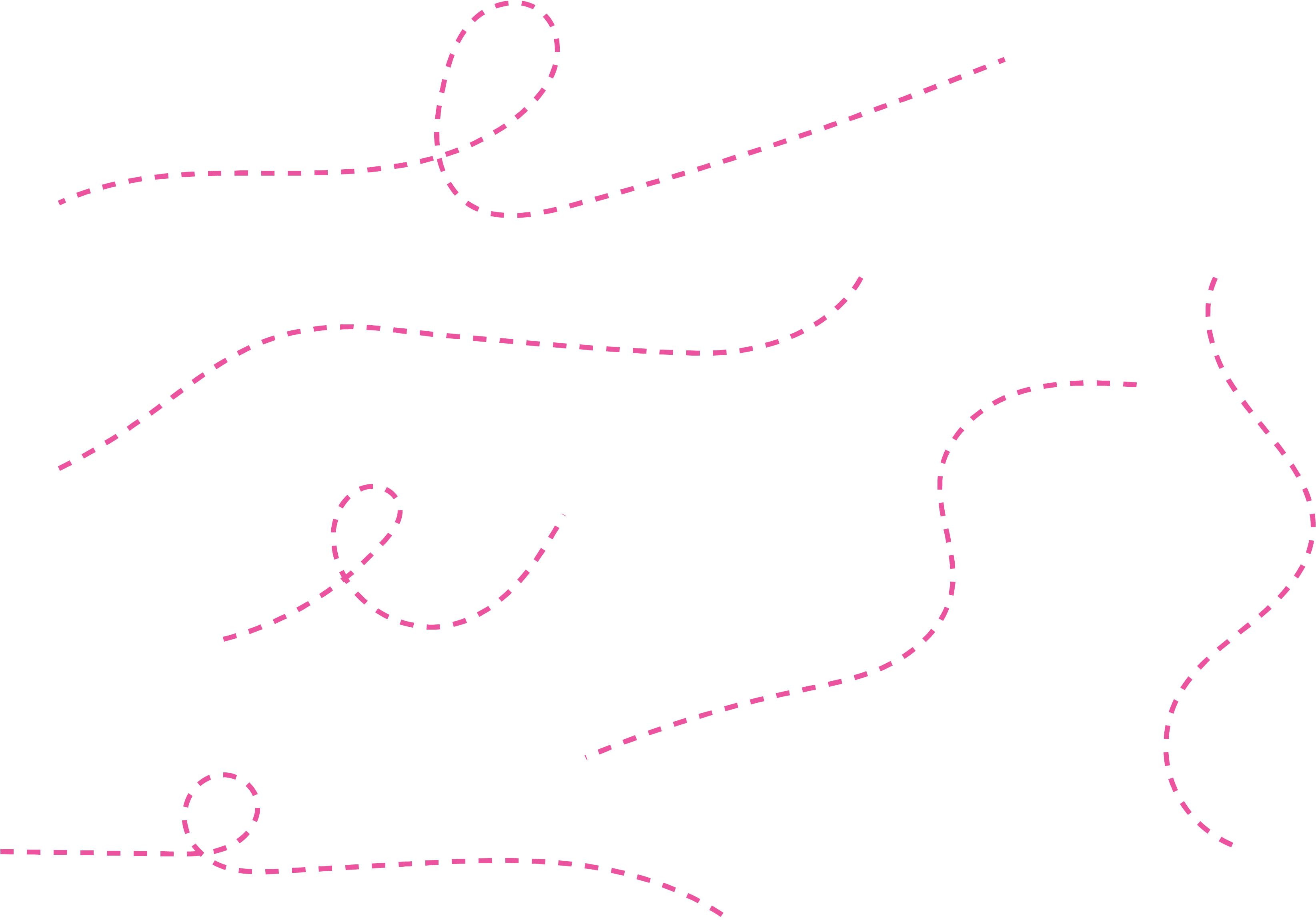 Performance Review
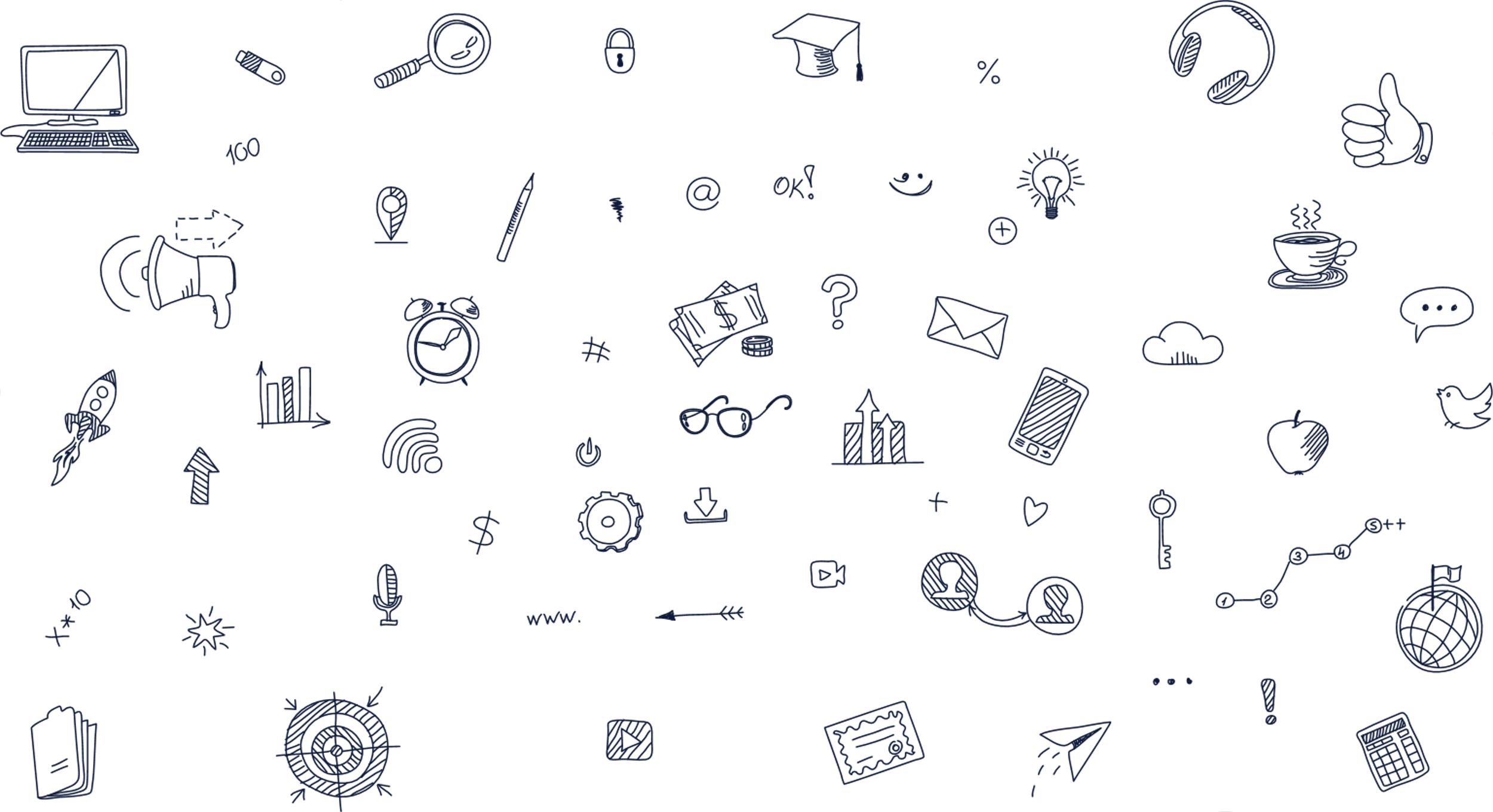 [Impact] Ideated, executed, and launched new user acquisition program under a compressed timeline.
[Impact] Expanded team of direct reports to include 10 members.
[Achievements]: [Descriptions of work including metrics demonstrating impact]
[Achievements]: [Descriptions of work including metrics demonstrating impact]
Example:
Team workload management: Assign and manage the weekly, monthly, and quarterly goals of a team of 10 direct reports, with plans to scale team in Q1.
People development: Outside of my direct team, I regularly mentor other team members.
Example:
Research planning & business case development: Performed problem discovery and market research into similar offerings to propose a new cost efficient acquisition channel and define value proposition. 
Program design and execution: Worked cross-functionally to define and execute on comprehensive Program Go-to-Market plan.
Launched Program beta in partnership with Sales to launch Program a among a target cohort of client users.
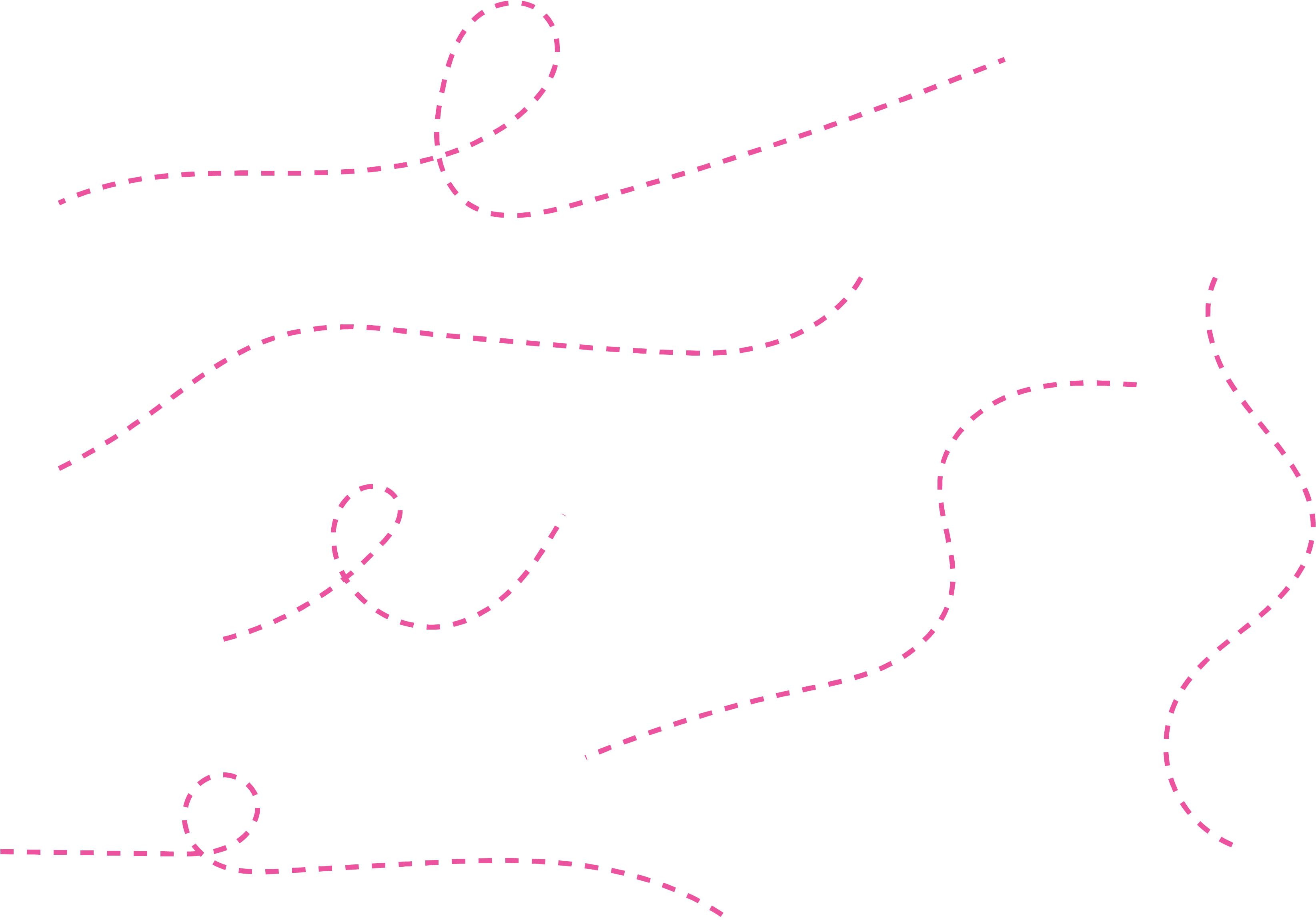 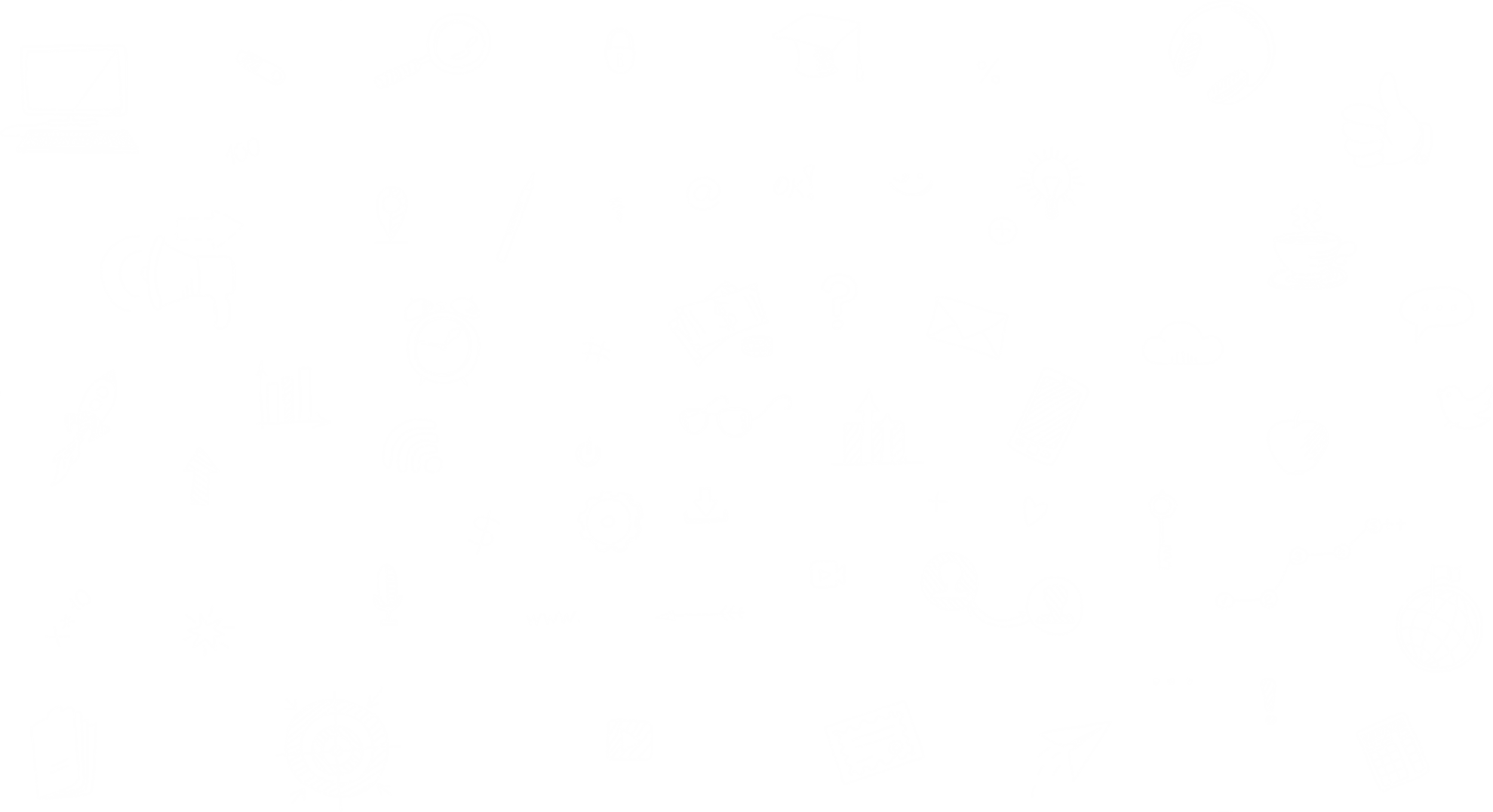 Comparable Compensation
Comparable Compensation
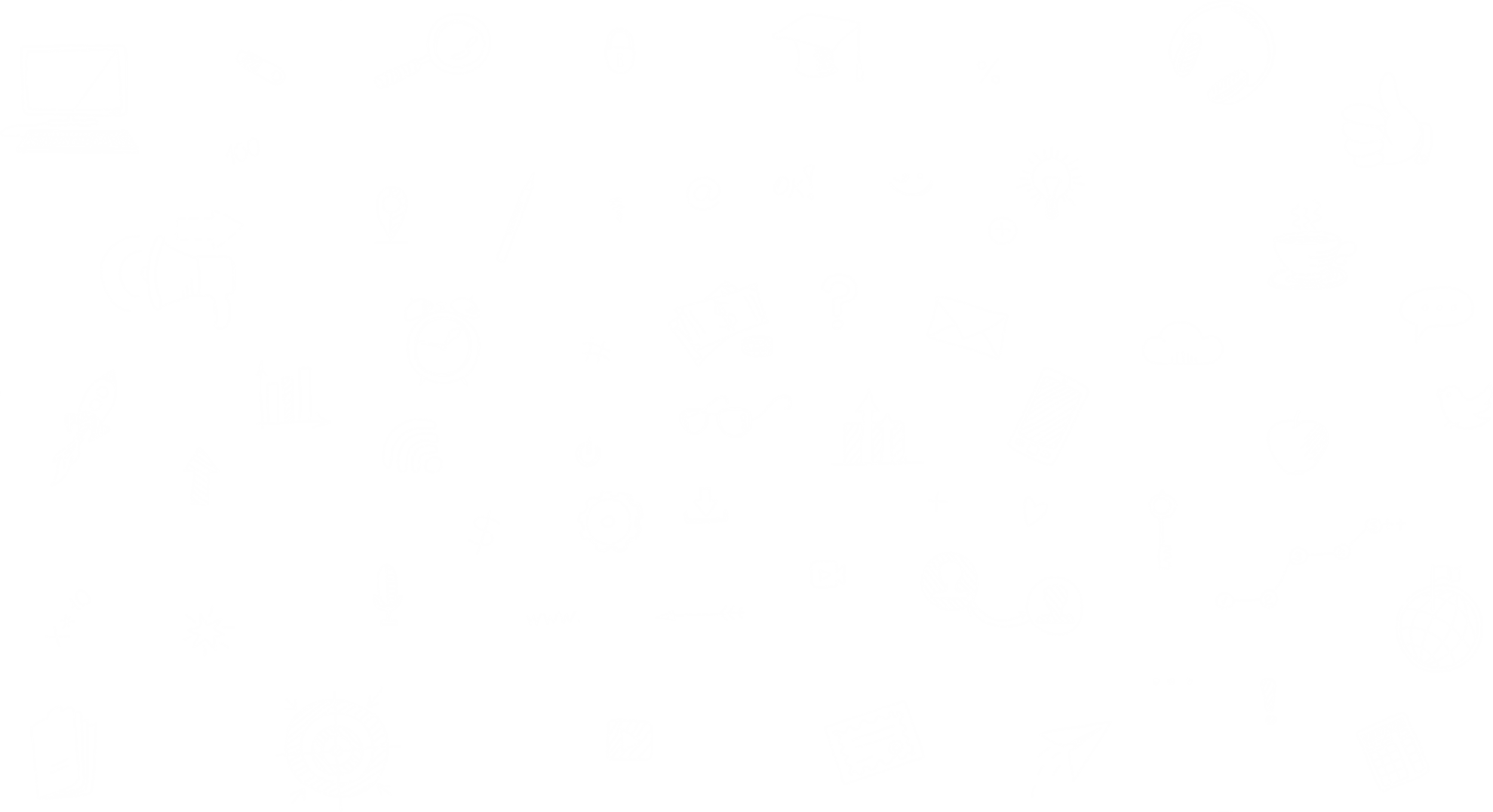 Included comparable salaries from market research from resources including:

Talenza Salary Guide
Payscale
Seek
Glassdoor
Indeed

Summarized data with averages to showcase “market rate”
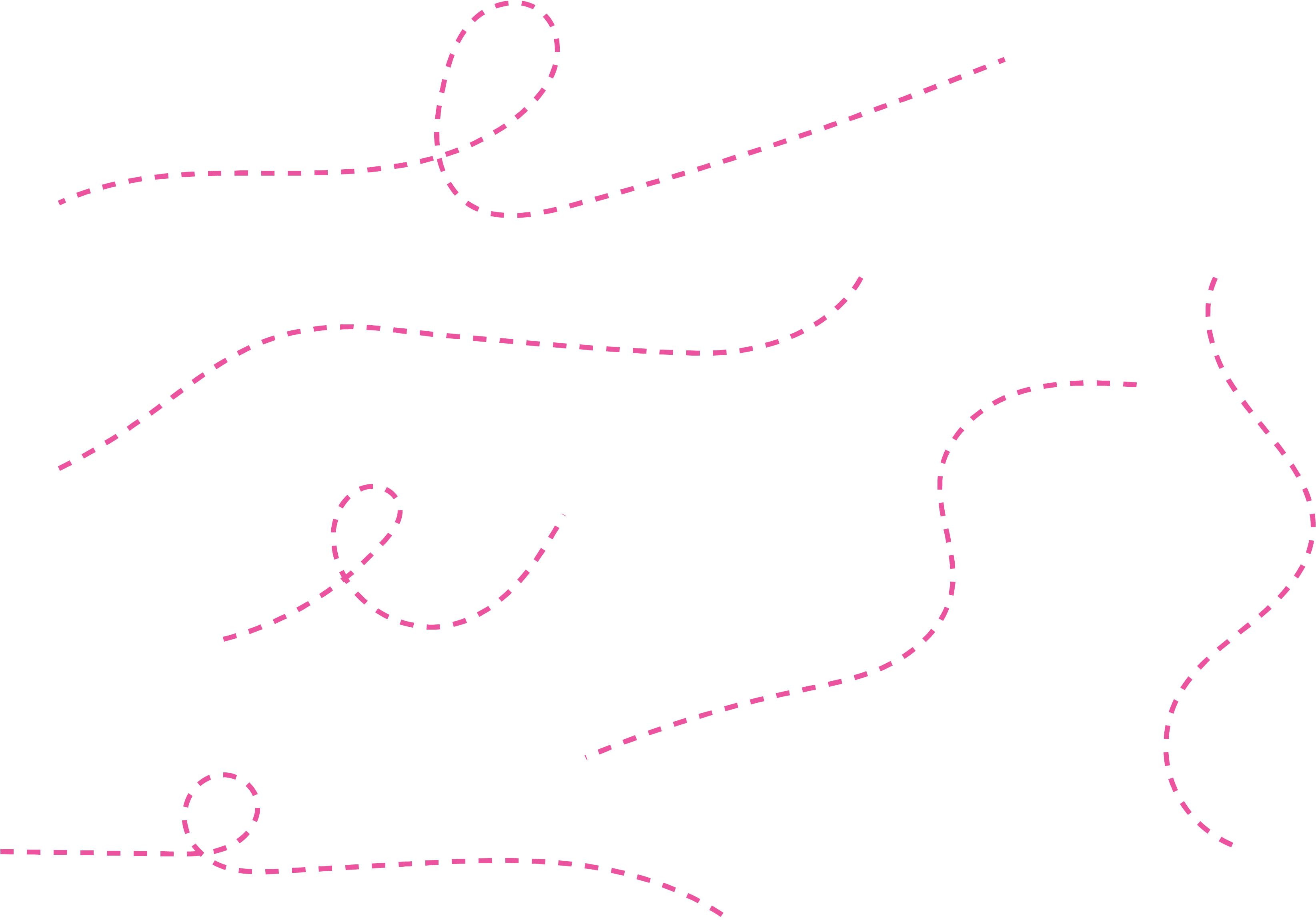 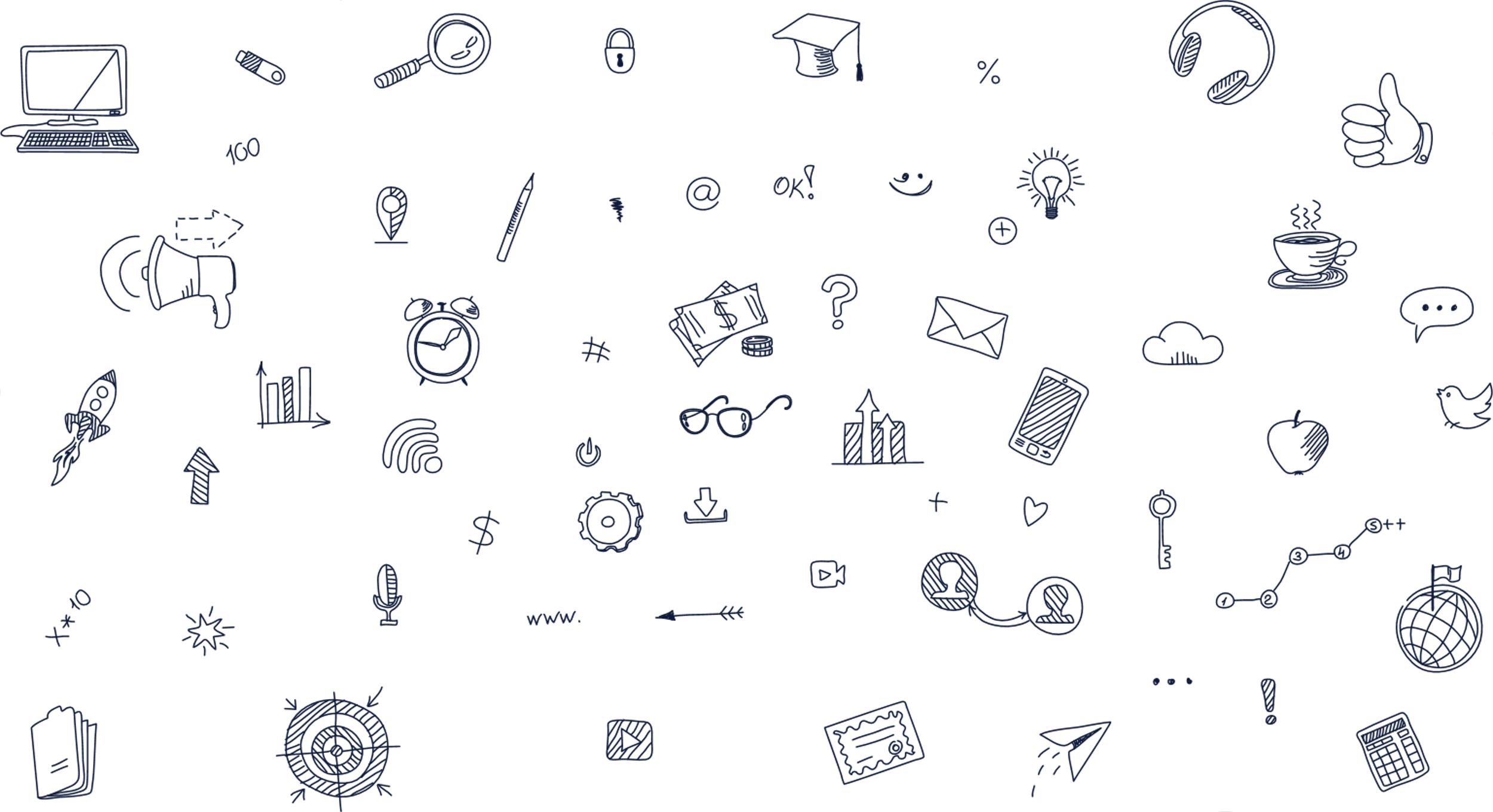 8
Performance Review & Compensation Evaluation
Comparable Compensation for XXXXX Role
My Current Salary: $xxx,xxx
Average
$xxx,xxx

- $xxx,xxx
$xxx,xxx
$xxx,xxx
$xxx,xxx
Talenza Salary Guide
Indeed
Glassdoor
Given:
Add information or images
Growth in scope of role: The scope of my role has grown significantly over the past year to include both X and Y.

Strong performance feedback: Strong feedback from A, B, and C.

My experience: X years of professional experience, X years of Marketing experience

I’d like to explore how we can move my compensation to $X.
Add information or images
Included screenshots of strong performance feedback I had received both internally from colleagues and externally from company partners/ vendors
10
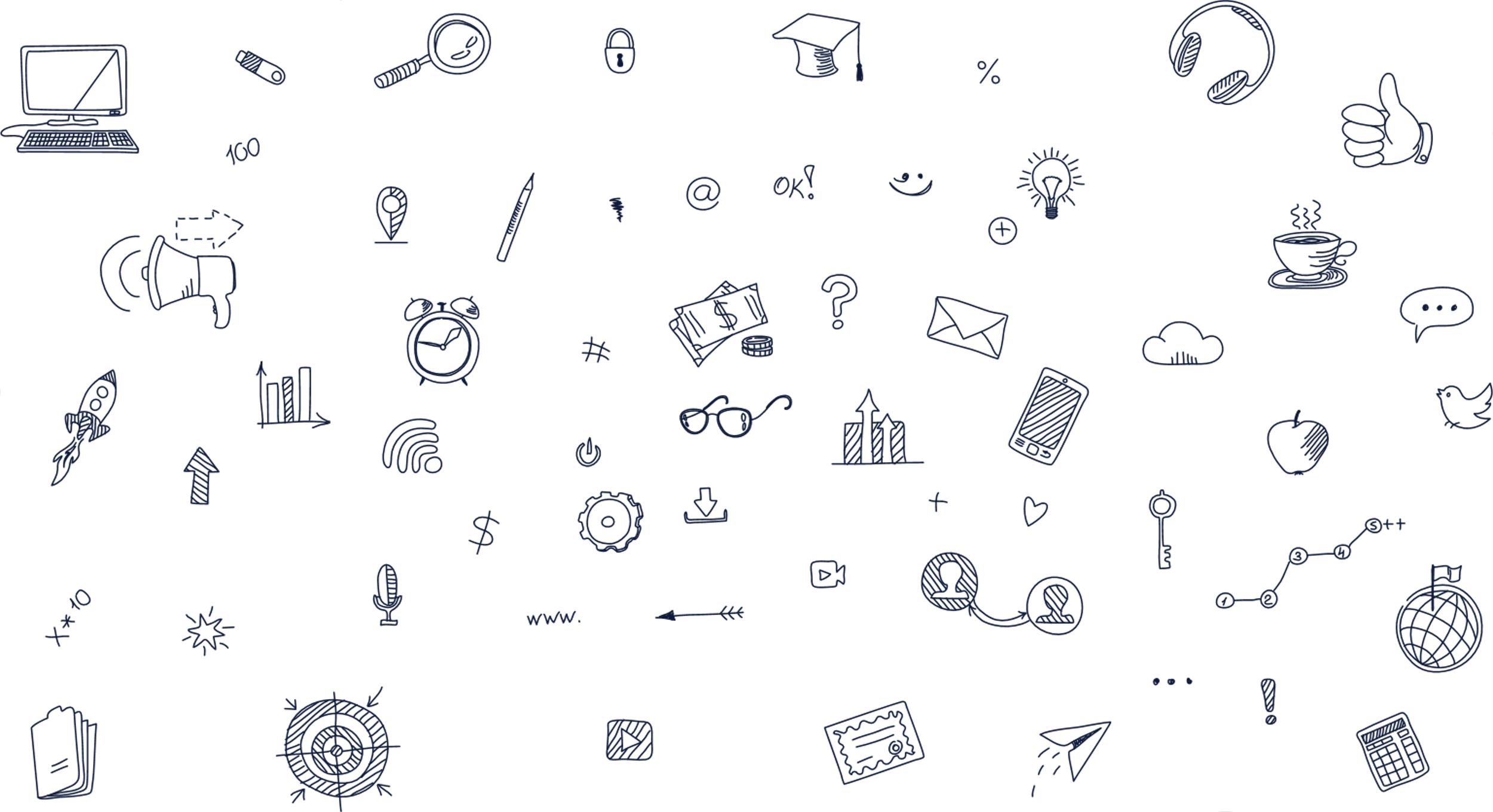 Looking for some support?
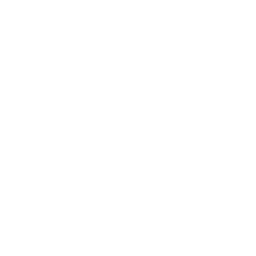 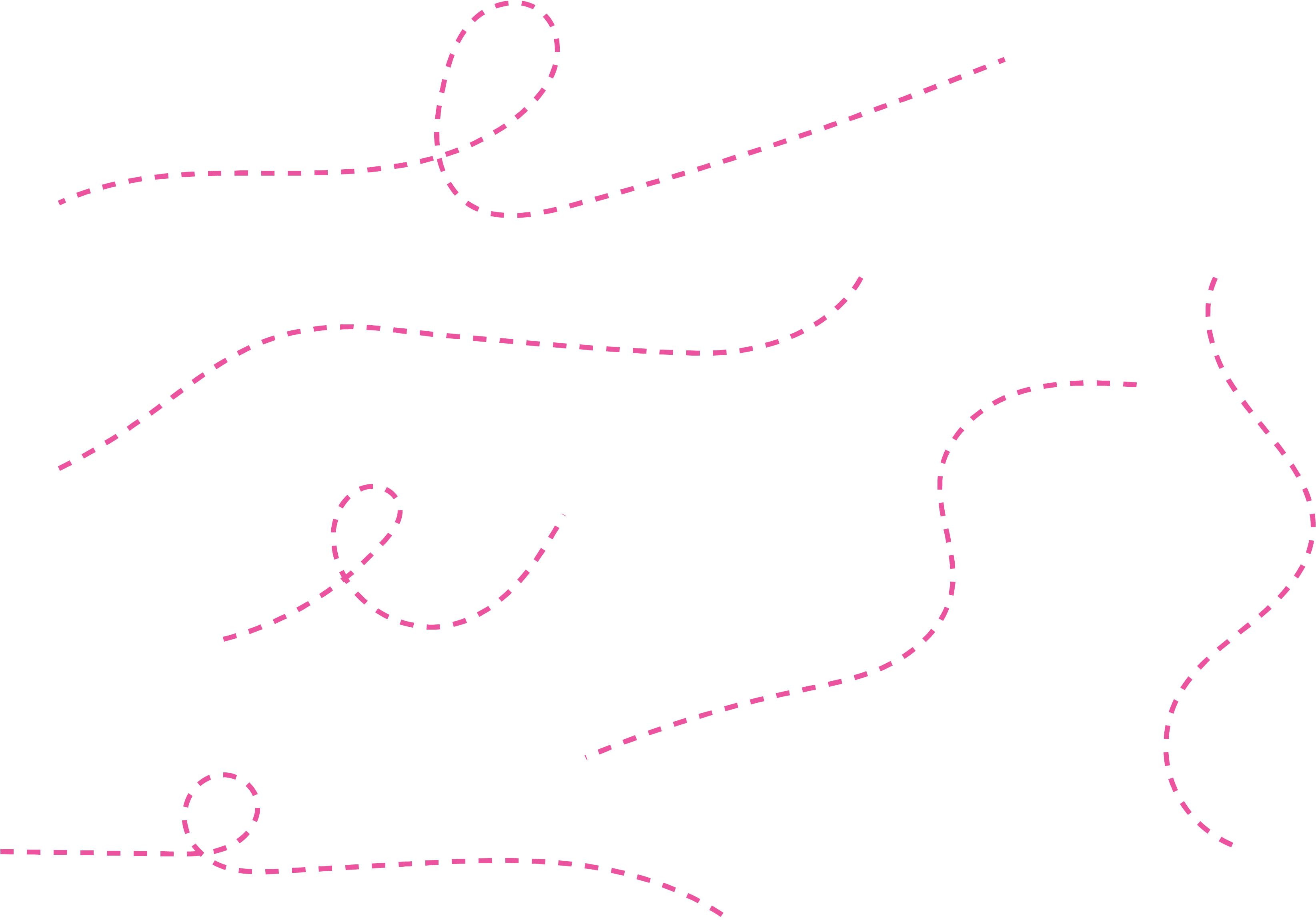 Reach out to our team at  https://www.talenza.com.au/consultants
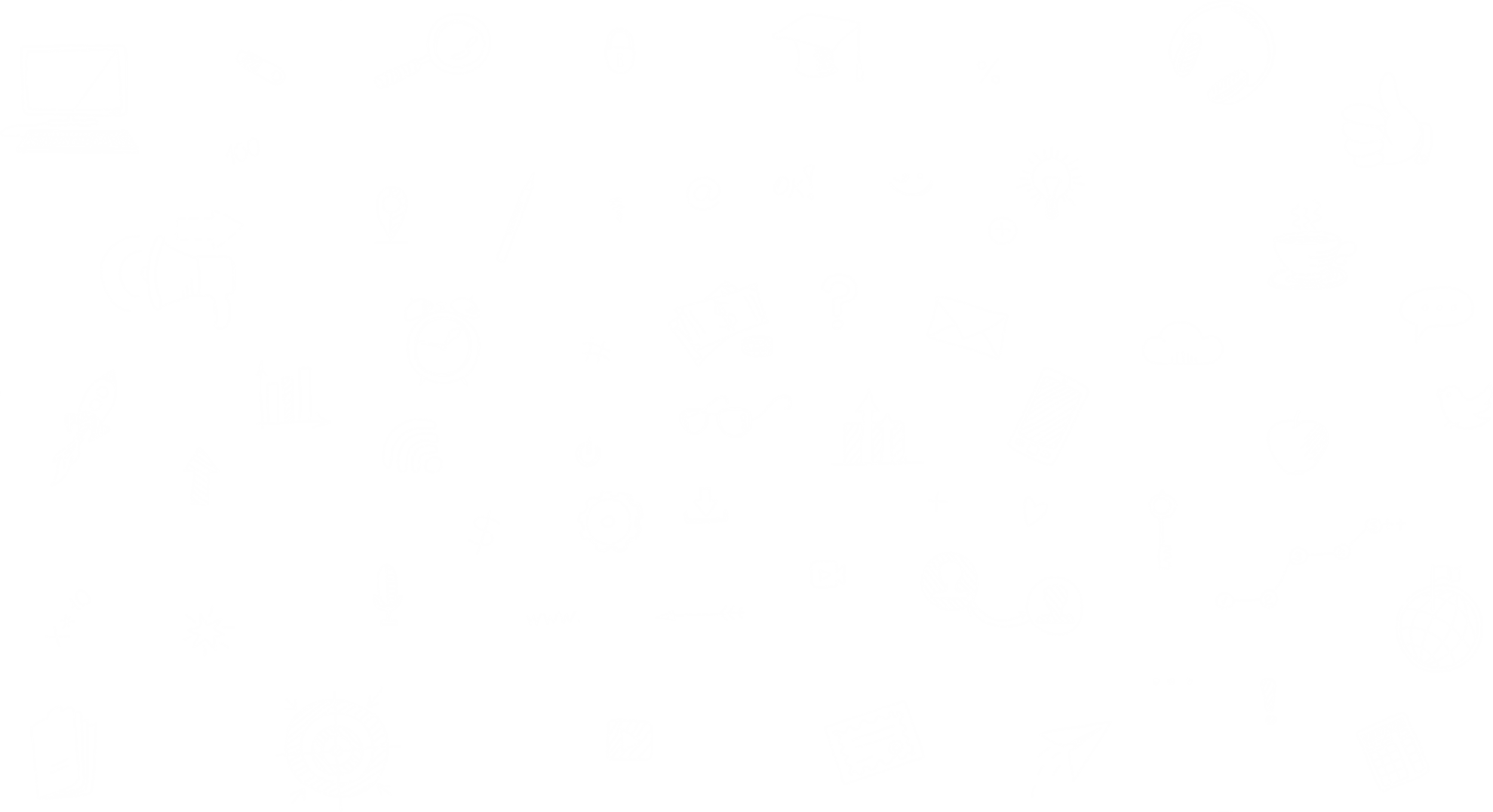